5.3 Multiply Polynomials
Students will be able to:
Multiply monomials and polynomials
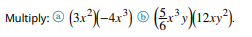 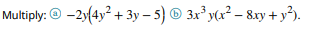 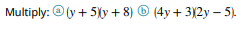 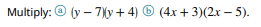 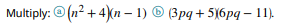 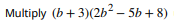 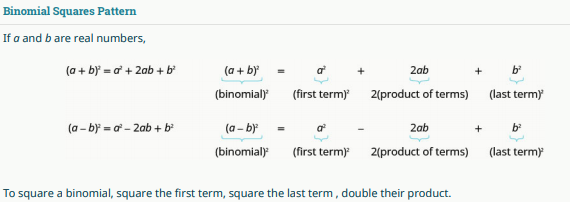 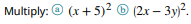 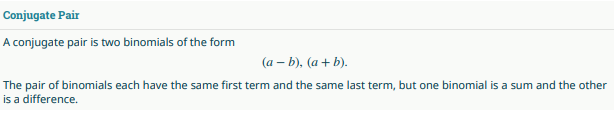 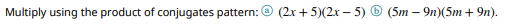 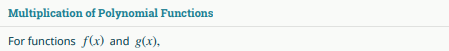 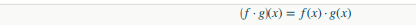 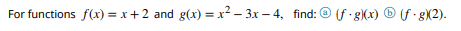